Week 3- Personal Statements
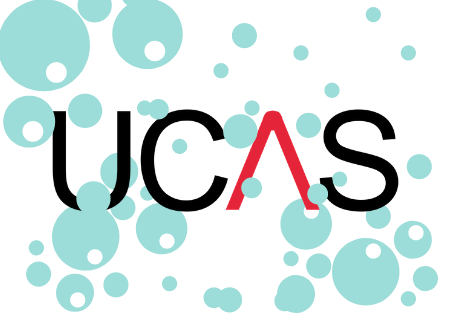 So Far…
Created a UCAS account
Linked your account to the school
Linked your account to your pastoral care teacher
Research your courses (ongoing)

(if not, do this today!)
Reminder
Plan it plus is a good place to research courses:
https://www.planitplus.net/
Personal Statement
The personal statement is an important part of your UCAS application. It’s your chance to describe your ambitions, skills, and experience to university and college admissions staff.
About you, in your own words
What experiences, skills and attributes do you have that make you suitable for the course
Limited space - only 4,000 characters (including spaces and punctuation)
Look on ucas.com for more tips
https://www.ucas.com/undergraduate/applying-university/how-write-ucas-undergraduate-personal-statement
What to Include
The skills, hobbies and interests that make you a good candidate for your course.
The awards you have received that show you have succeeded at a high level.
DO NOT include exam results
The work experience that demonstrates your suitability for the course, maturity and work ethic.
Your participation in a pre-entry Programme e.g. Summer School to prove your awareness of and preparedness for university.
Examples
These can help you consider structure, things to include and length etc
They are available on the school website:
https://blogs.glowscotland.org.uk/glowblogs/rosshall/ucas/
Now
Start the draft of your personal statement now
Do this on a Word document NOT the UCAS website